Студенческий клуб «Я горжусь» штаб #МЫВМЕСТЕ Академии Штиглица
Входит в состав  студенческого совета как 
Гражданско-патриотический отдел
Кто мы?
Молодёжное движение, направленное на реализацию и поддержку проектов, 
    в целях  патриотического воспитания граждан
Волонтеры в штабе #МЫВМЕСТЕ Академии Штиглица.
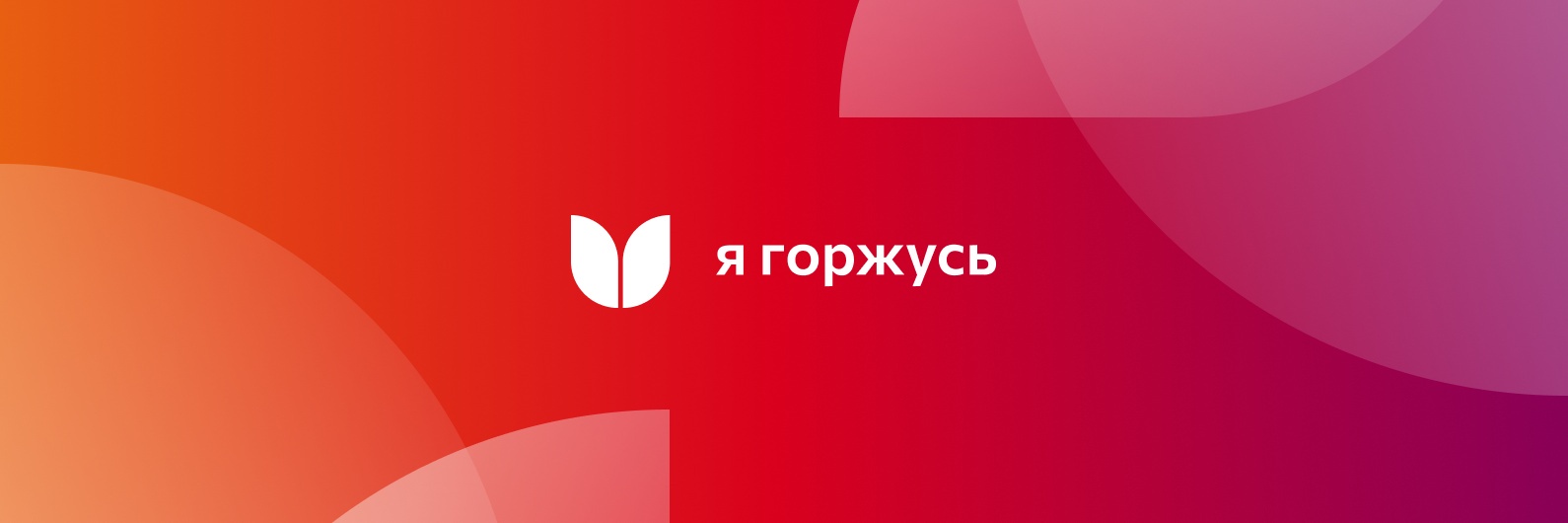 Руководители
Глава отдела: Варанкина ДарьяТел.: 8 960 568 53-53vk: https://vk.com/dvarankina

Заместитель:Роньжина АлёнаТел.: 8 931 210 21-10vk: https://vk.com/rozh_ikk
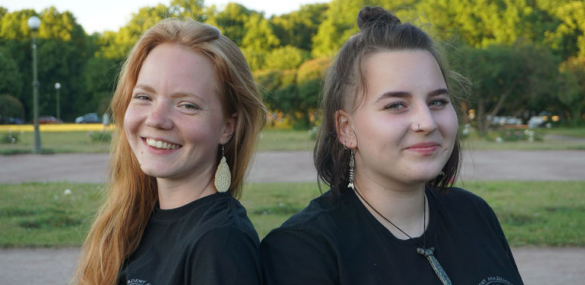 Наша деятельность
Освещение мероприятий гражданско-патриотической направленности, проходящих в академии, в группе: https://vk.com/yagorzhusghpa
Организация встреч студентов с ветеранами, патронаж за пожилыми людьми
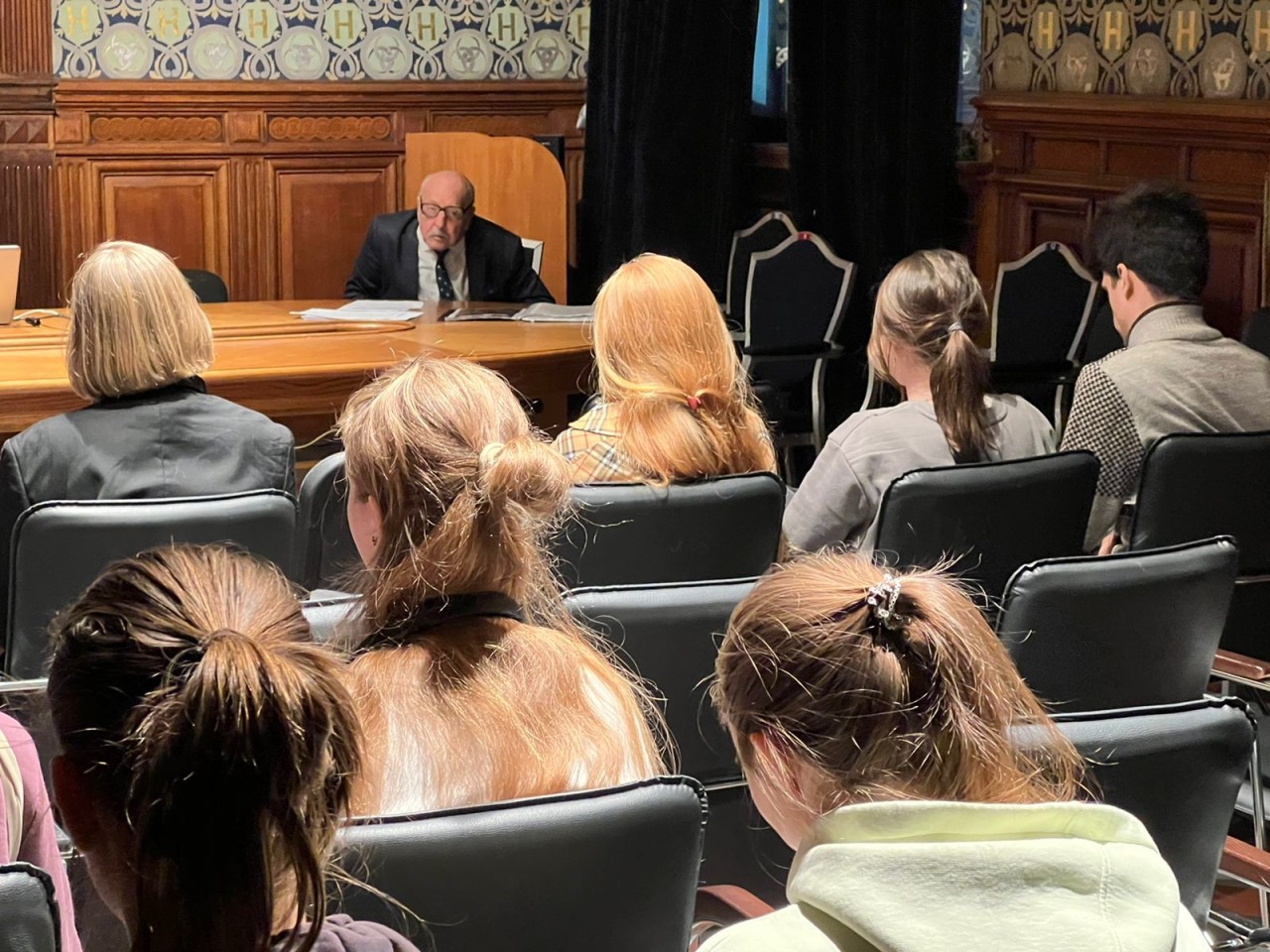 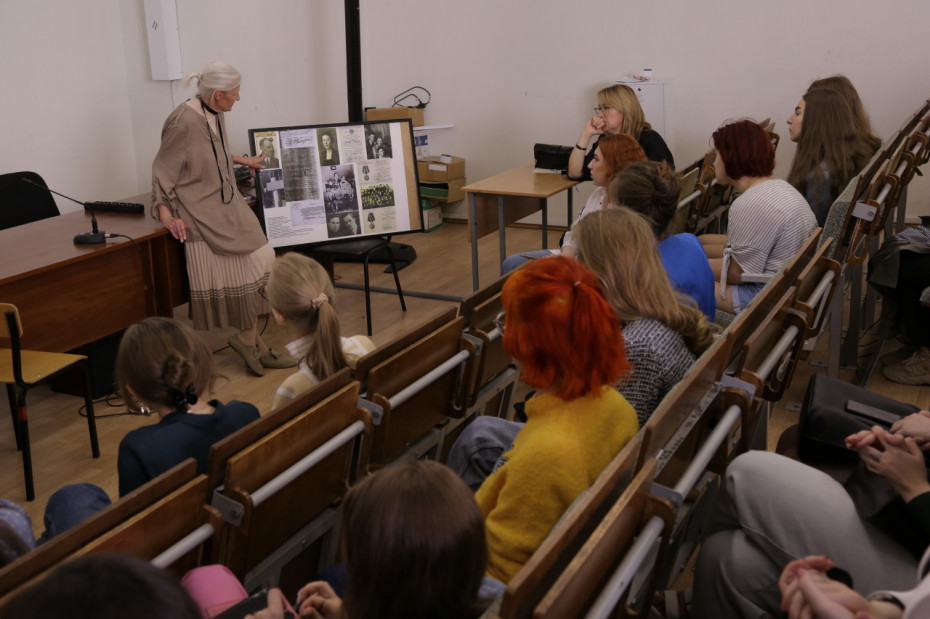 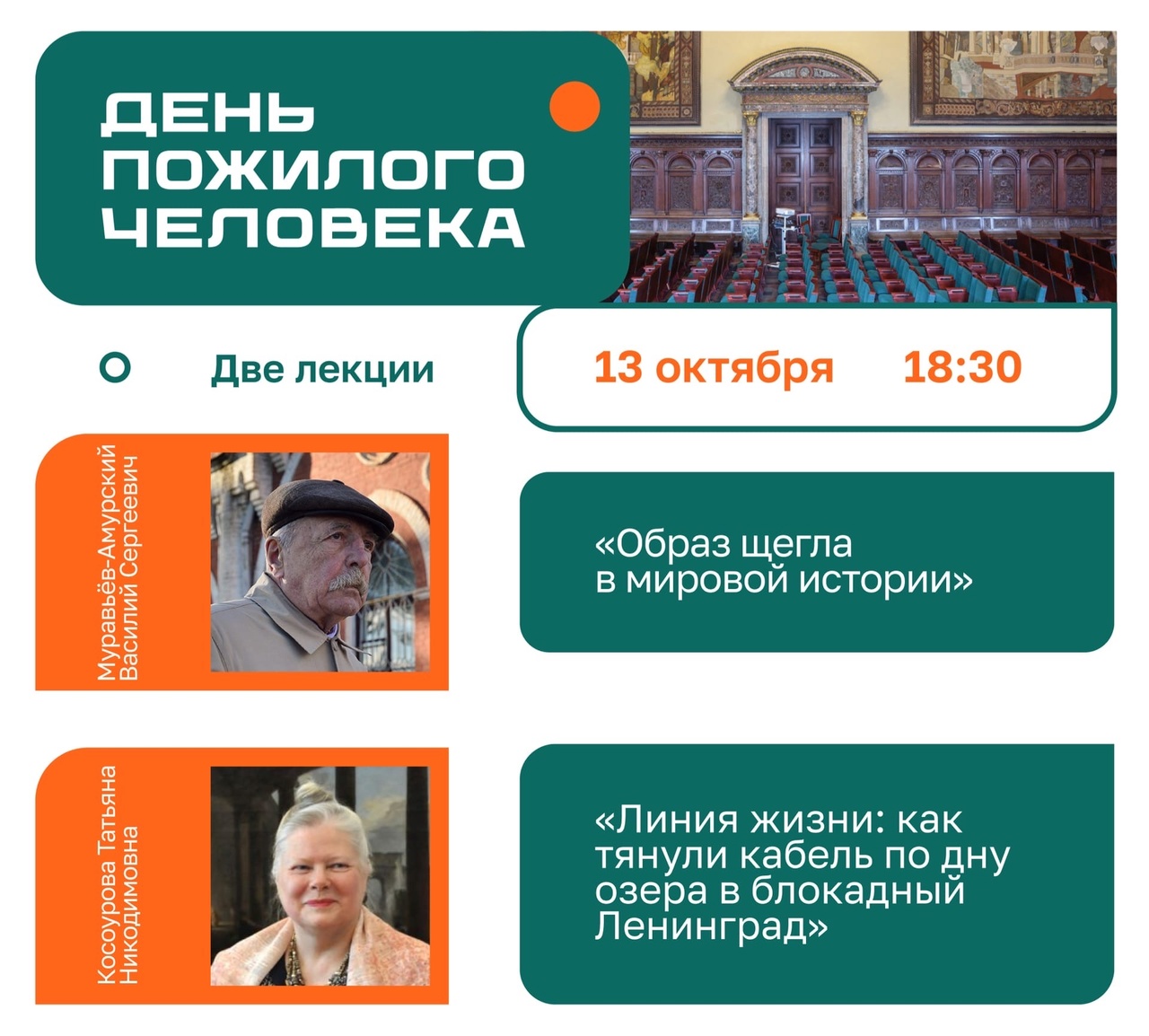 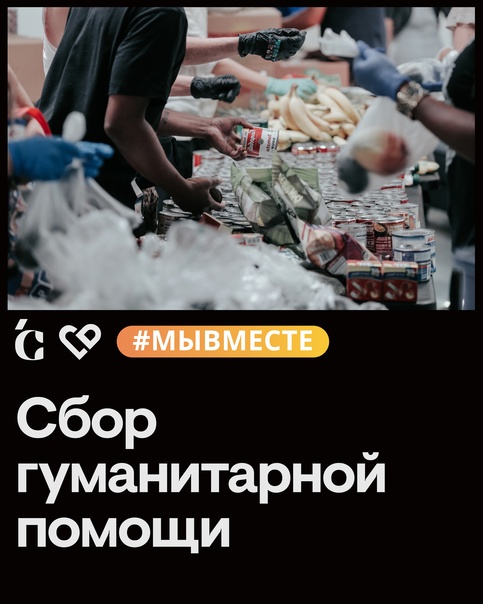 Наша деятельность
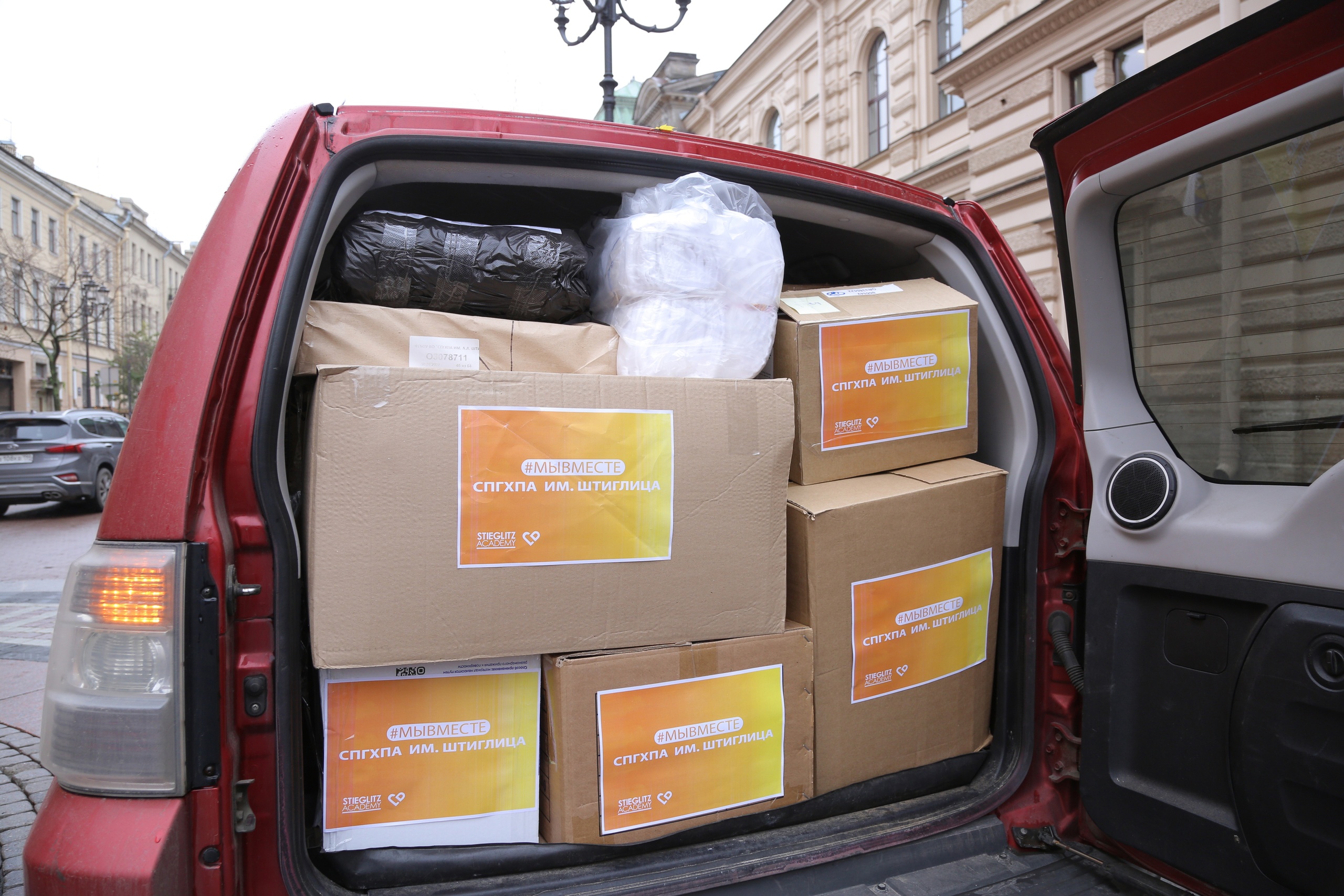 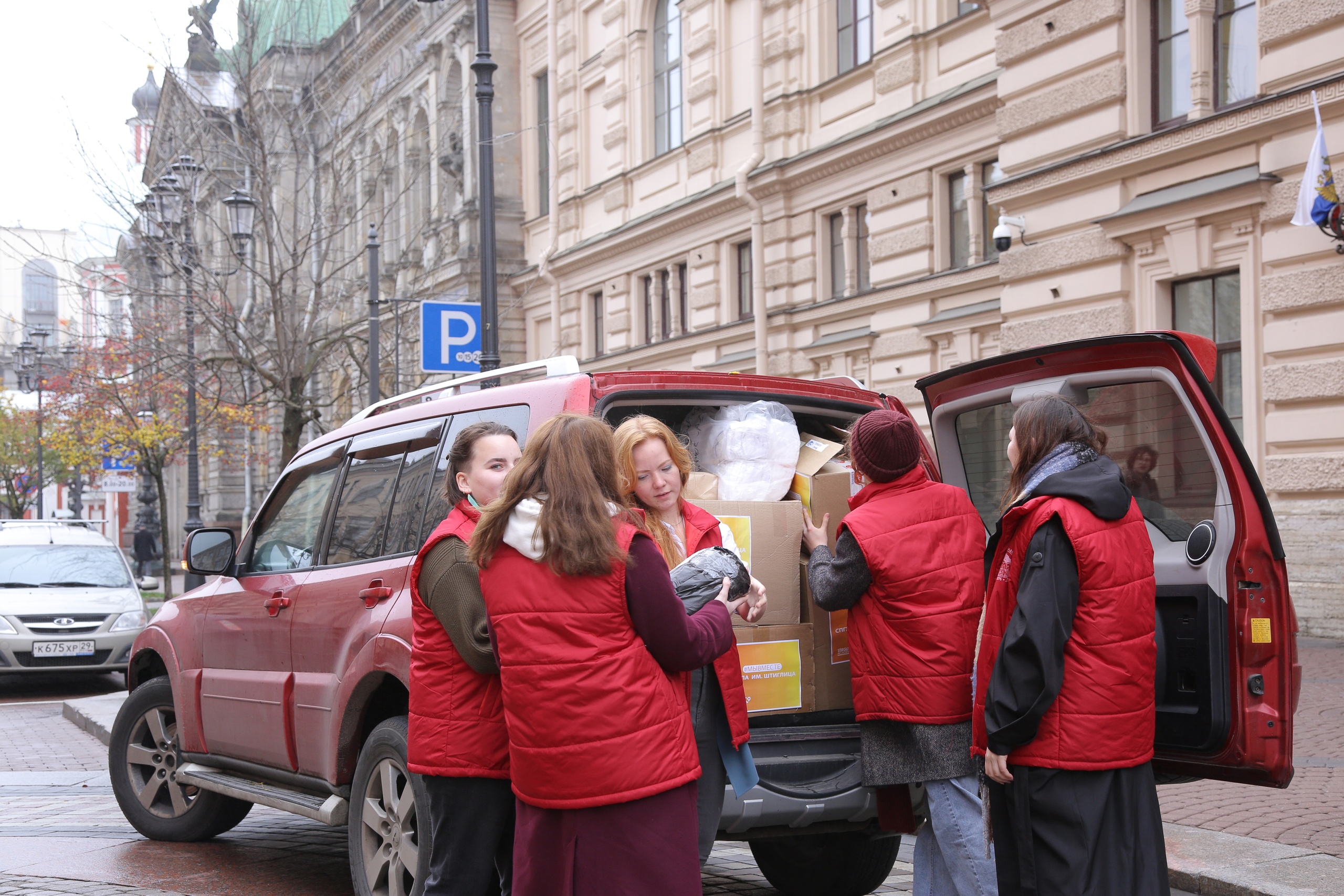 Наша деятельность
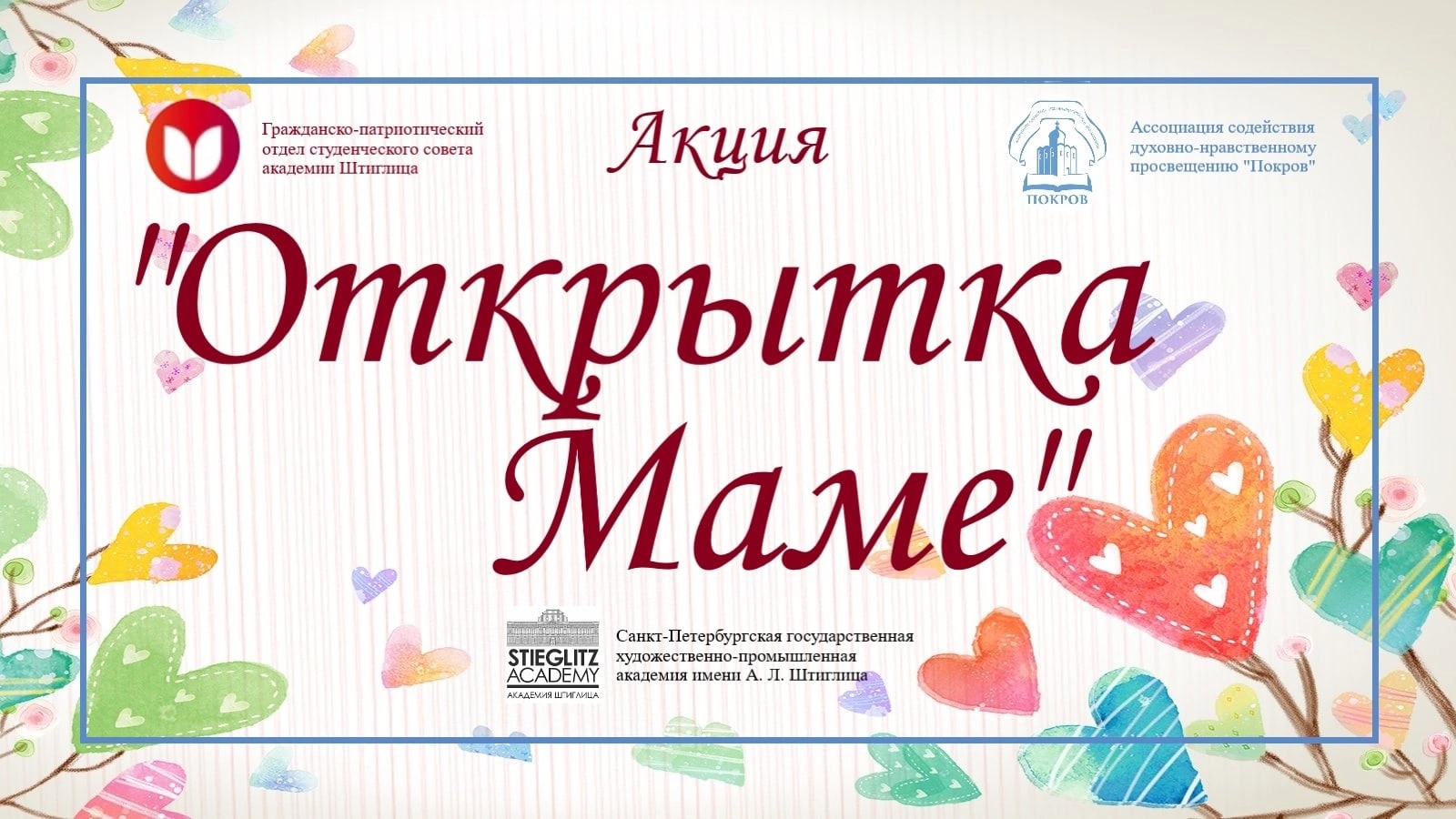 Сотрудничество с внешними патриотическими организациями и проведение совместных акций.
Наша деятельность
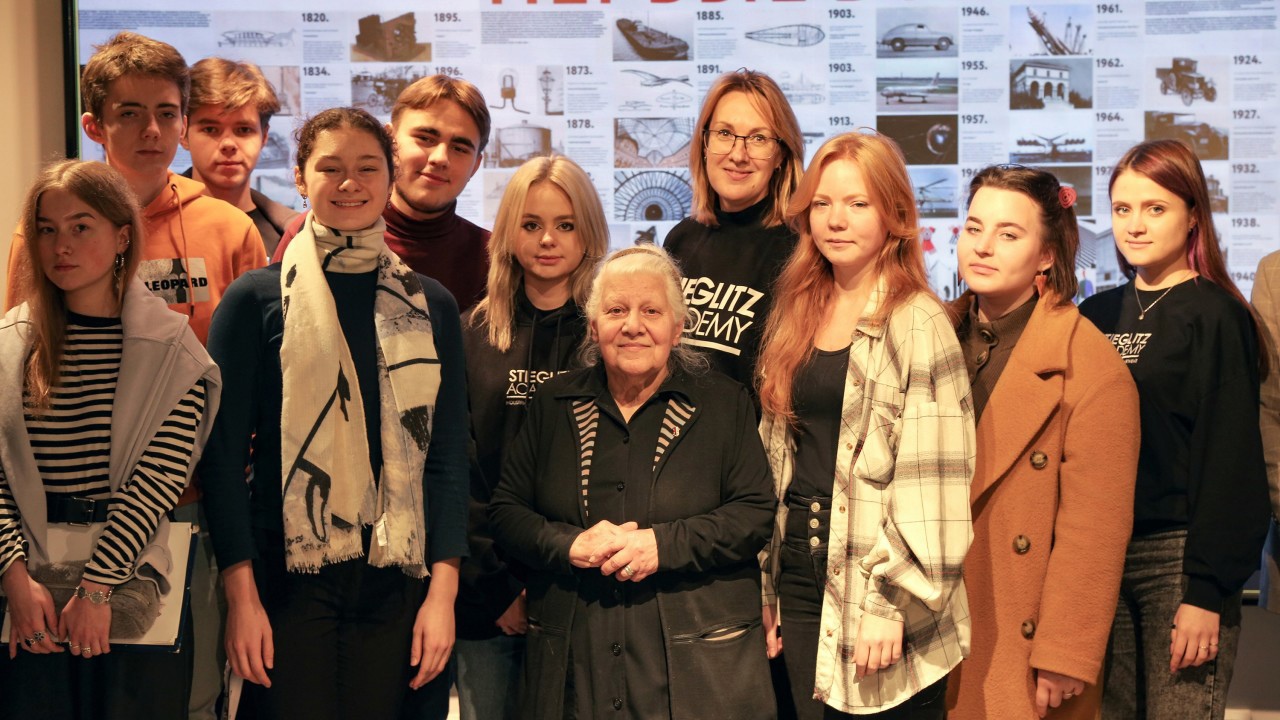 Организация мероприятий и участие в них, в рамках проектов «Я горжусь».
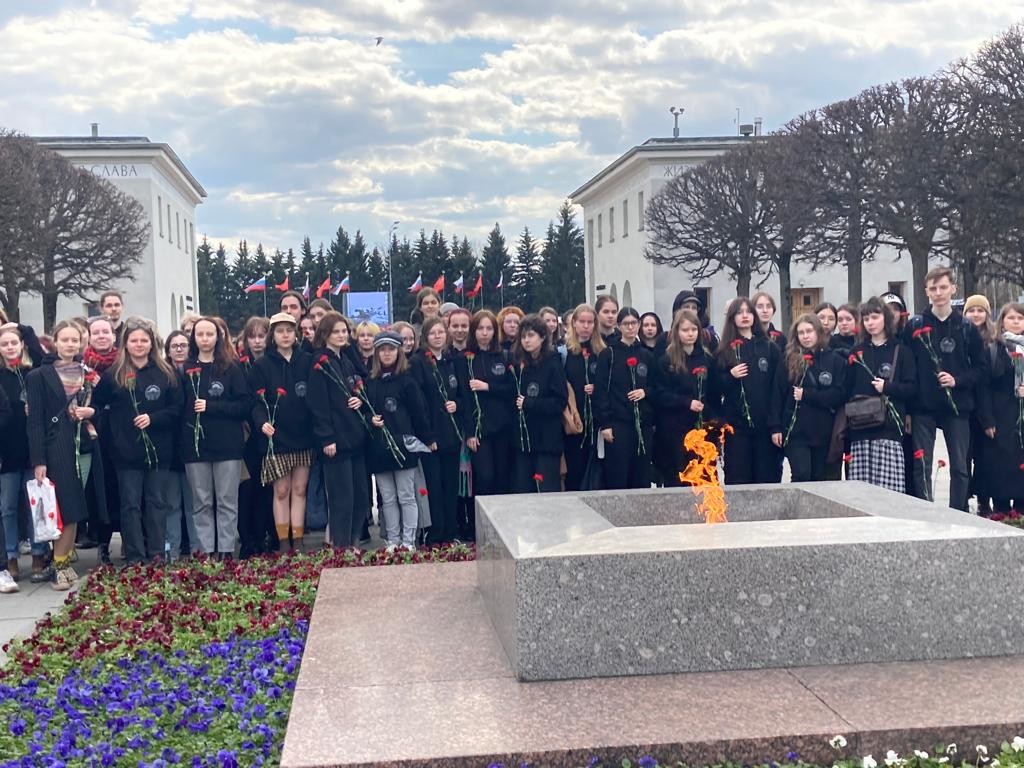 В том числе, посещение лекций и выставок, посвященных
преподавателям, которыми гордится академия.
Репортаж студенческого медиацентра
Ассоциация студенческих патриотических клубов «Я горжусь» создана в рамках реализации федерального проекта «Патриотическое воспитание граждан Российской Федерации», национального проекта “Образование”.
Данный проект способствует достижению национальных целей развития России до 2030 г.
Студенческий клуб «Я горжусь» Академии Штиглица содействует и помогает продвижению целей и задач ассоциации студенческих патриотических клубов «Я горжусь».
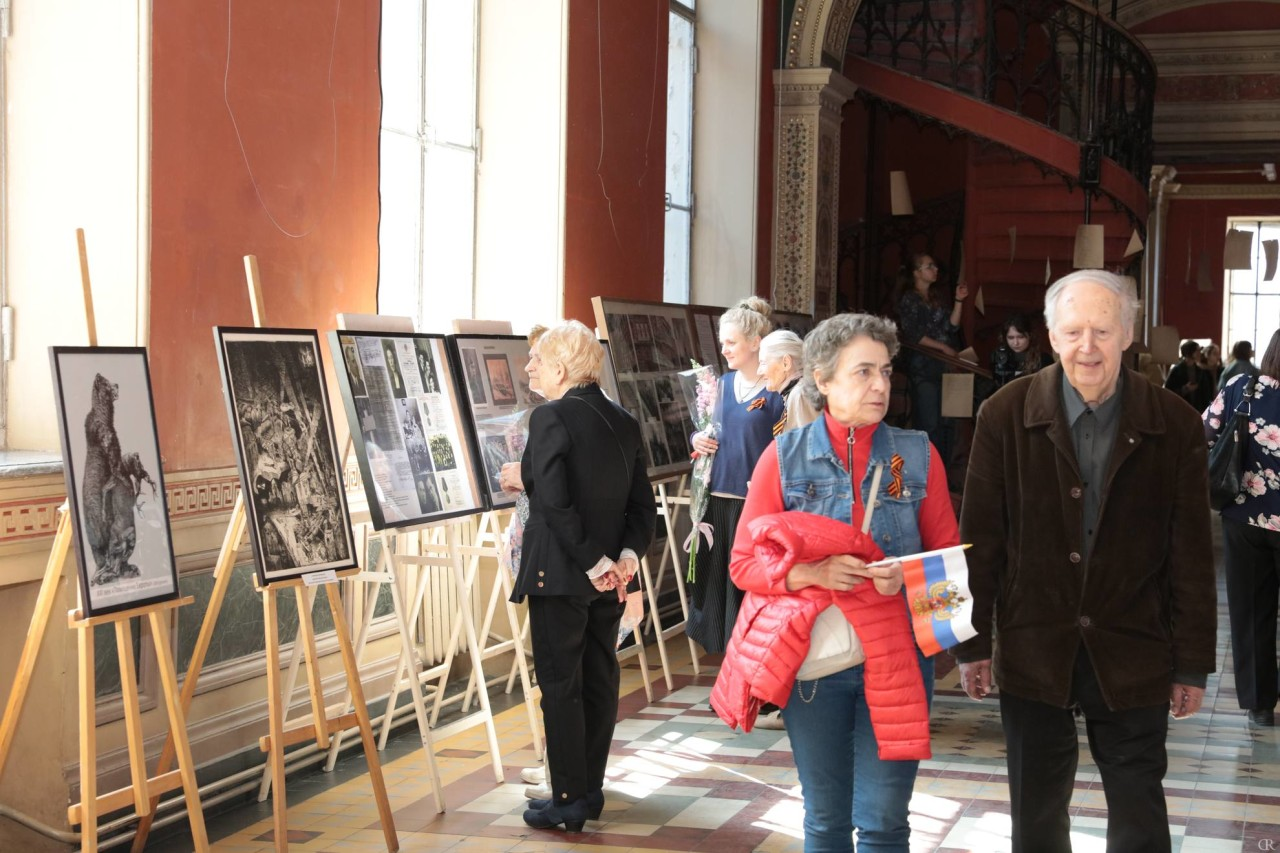 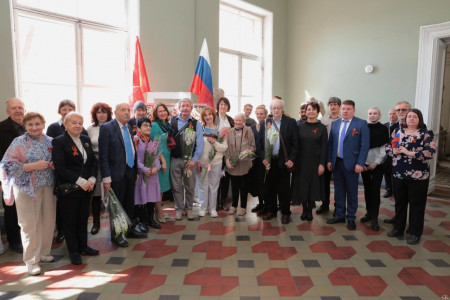 https://www.ghpa.ru/academy/all/item/den-pobedy-v-akademii-shtiglitsa-studencheskij-reportazh